20XX年
蓝色商务风活动策划模板
Blue business style activity planning template
汇报人：OfficePLUS
汇报单位：策划部
目录
01
活动目标
CONTENT
02
受众分析
03
执行流程
04
预算方案
PART ONE
活动目标
Goal
活动目标
增加客户粘性
丰富员工生活
客户角度
领导角度
员工角度
供应商角度
在这里输入你的正文，阐
述与关键词标题相关的具
体内容，若字数太多酌情
先删减文案，再缩小字号
在这里输入你的正文，阐
述与关键词标题相关的具
体内容，若字数太多酌情
先删减文案，再缩小字号
提高公司利润
加强合作关系
在这里输入你的正文，阐
述与关键词标题相关的具
体内容，若字数太多酌情
先删减文案，再缩小字号
在这里输入你的正文，阐
述与关键词标题相关的具
体内容，若字数太多酌情
先删减文案，再缩小字号
活动目标
99%
80%
88%
70%
客户满意度
活动参与度
活动覆盖率
活动影响力
在这里输入你的正文，阐述
与关键词标题相关的具体内
容，若字数太多酌情先删减
文案，再缩小字号
在这里输入你的正文，阐述
与关键词标题相关的具体内
容，若字数太多酌情先删减
文案，再缩小字号
在这里输入你的正文，阐述
与关键词标题相关的具体内
容，若字数太多酌情先删减
文案，再缩小字号
在这里输入你的正文，阐述
与关键词标题相关的具体内
容，若字数太多酌情先删减
文案，再缩小字号
PART TWO
受众分析
Audience
受众分析
关键词内容
关键词内容
年
轻
群
体
女
性
群
体
关键词内容
关键词内容
受众分析
关键词内容
关键词内容
受众分析
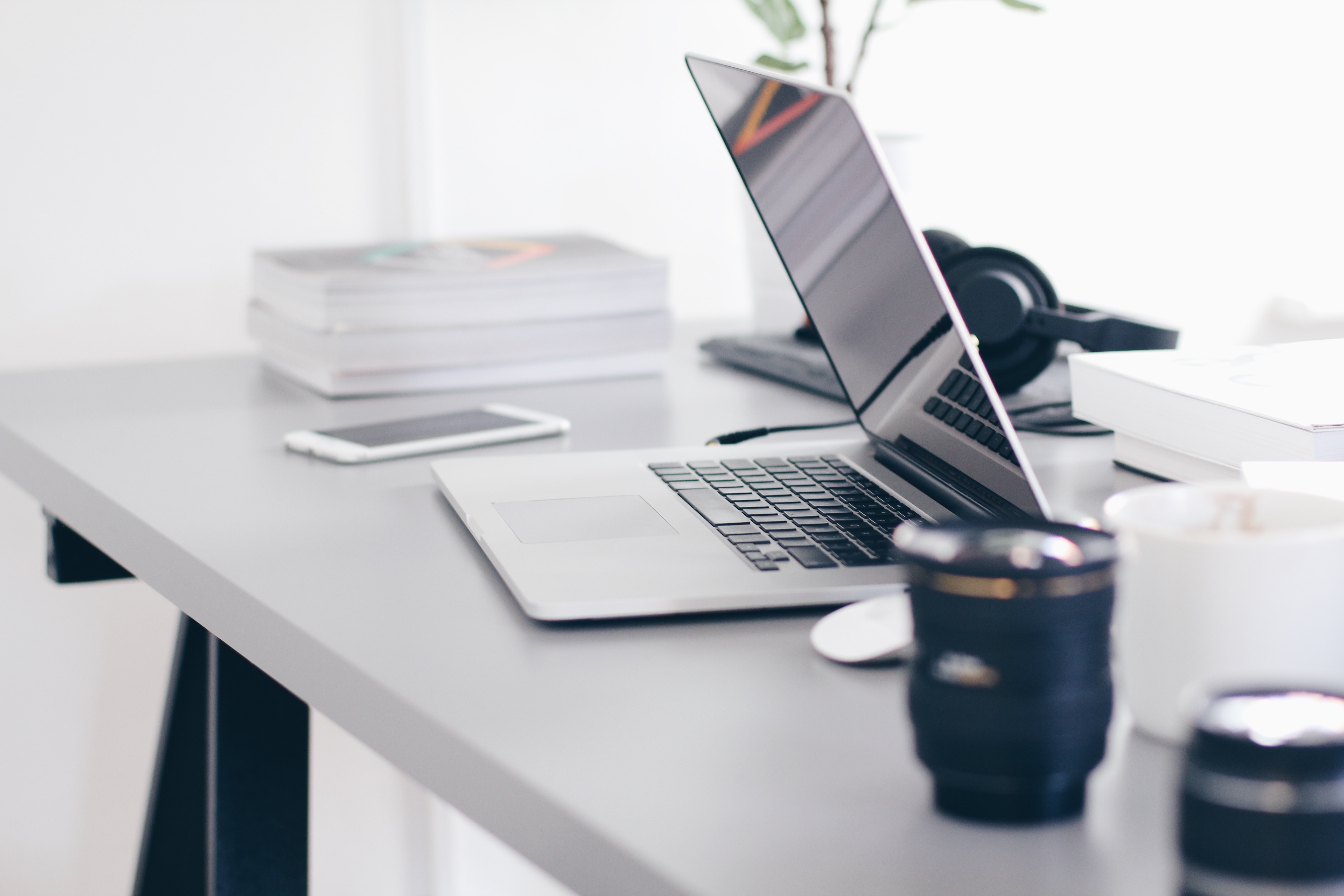 用户习惯
用户喜好
关键词
标题
关键词
标题
在这里输入你的正文，阐述与关键词标题
相关的具体内容，若字数太多酌情先删减
文案，再缩小字号
在这里输入你的正文，阐述与关键词标题
相关的具体内容，若字数太多酌情先删减
文案，再缩小字号
关键词
标题
关键词
标题
用户特质
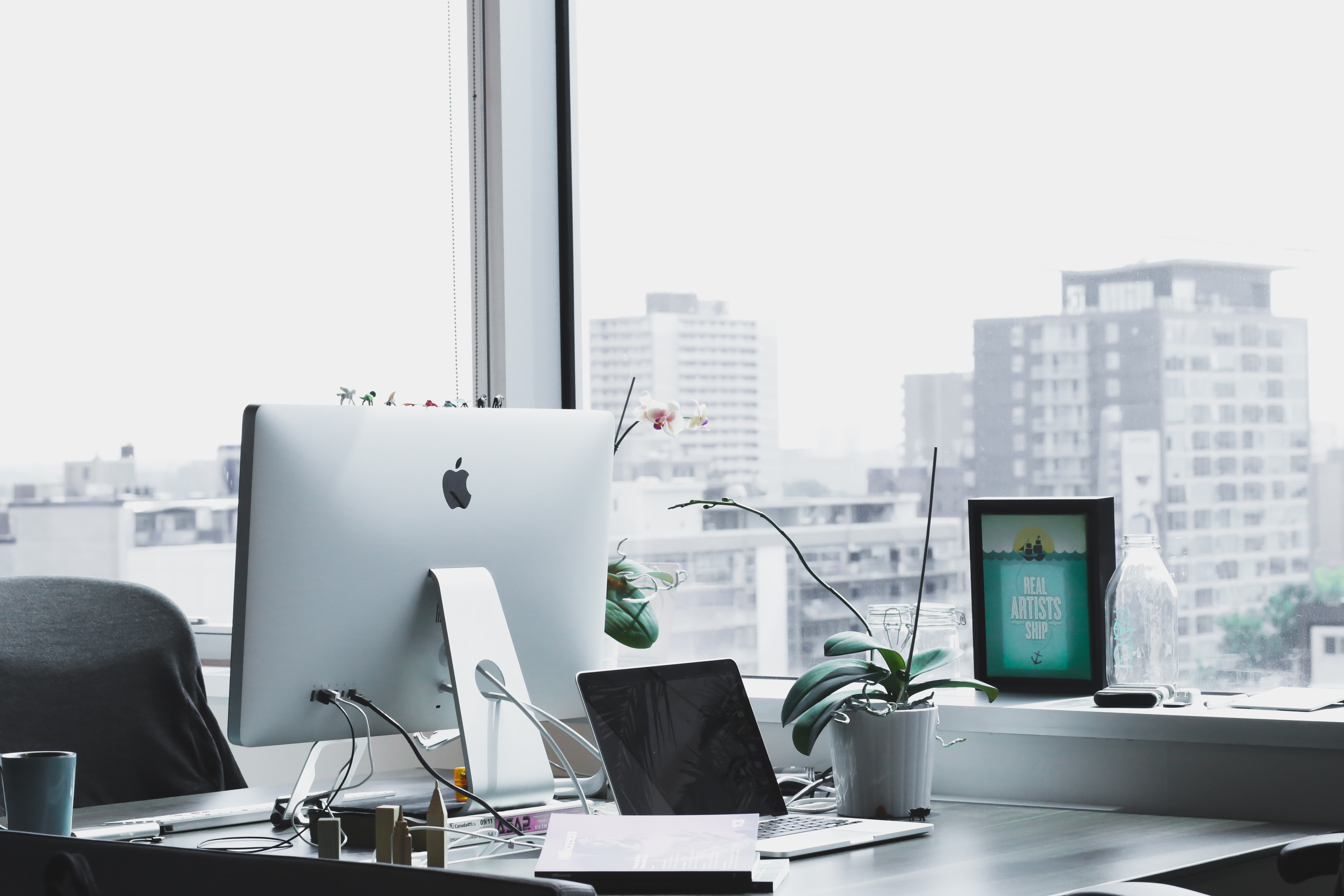 关键词
标题
关键词
标题
受众分析
男生占比分析
在这里输入你的正文，阐述与关键词标题相关的具体内
容，若字数太多酌情先删减文案，再缩小字号
80%
女生占比分析
在这里输入你的正文，阐述与关键词标题相关的具体内
容，若字数太多酌情先删减文案，再缩小字号
40%
整体分析
在这里输入你的正文，阐述与关键词标题相关的具体内
容，若字数太多酌情先删减文案，再缩小字号
PART THREE
执行流程
Process
执行流程
活动前
活动中
活动后
复盘总结
在这里输入你的正文，阐述与关键词标题相关的具体内容
在这里输入你的正文，阐述与关键词标题相关的具体内容
在这里输入你的正文，阐述与关键词标题相关的具体内容
在这里输入你的正文，阐述与关键词标题相关的具体内容
活动策划要点
活动执行要点
活动收尾工作
总结记录归档
在这里输入你的正文，阐述
与关键词标题相关的具体内
容，若字数太多酌情先删减
文案，再缩小字号
在这里输入你的正文，阐述
与关键词标题相关的具体内
容，若字数太多酌情先删减
文案，再缩小字号
在这里输入你的正文，阐述
与关键词标题相关的具体内
容，若字数太多酌情先删减
文案，再缩小字号
在这里输入你的正文，阐述
与关键词标题相关的具体内
容，若字数太多酌情先删减
文案，再缩小字号
执行流程
活动策划要点
活动概况
物料准备
宣传方案
应急预案
在这里输入你的正文，阐述与关键词标题相关的具体内容，若字数太多酌情先删减文案，再缩小字号
在这里输入你的正文，阐述与关键词标题相关的具体内容，若字数太多酌情先删减文案，再缩小字号
在这里输入你的正文，阐述与关键词标题相关的具体内容，若字数太多酌情先删减文案，再缩小字号
在这里输入你的正文，阐述与关键词标题相关的具体内容，若字数太多酌情先删减文案，再缩小字号
执行流程
活动执行要点
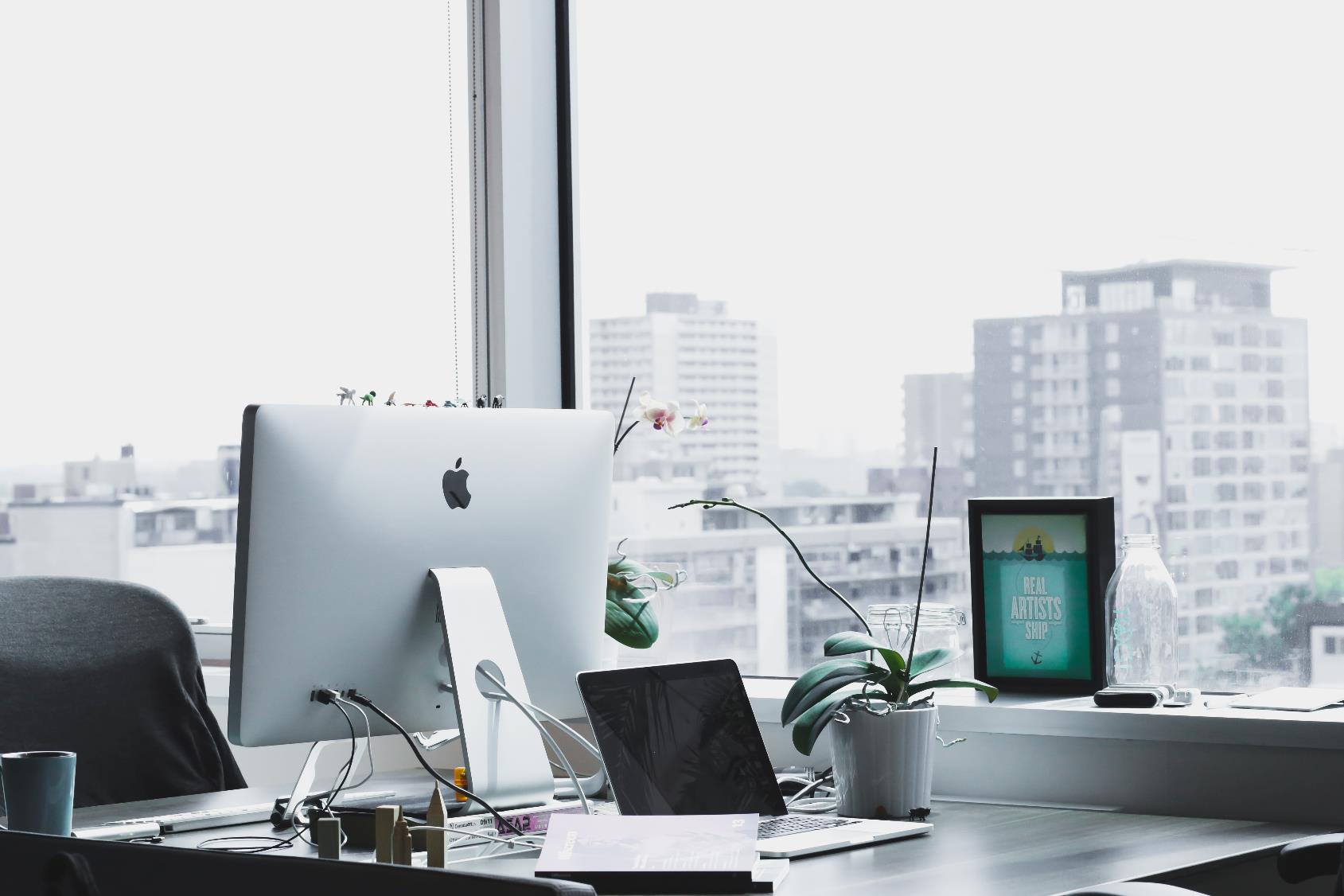 人员分工表
活动流程表
应急联系表
在这里输入你的正文，阐述与关键词标题相关的具体内容在这里输入你的正文
在这里输入你的正文，阐述与关键词标题相关的具体内容在这里输入你的正文
在这里输入你的正文，阐述与关键词标题相关的具体内容在这里输入你的正文
执行流程
活动收尾工作
01
02
03
04
收拾场地
清点物资
满意度调查
费用报销
在这里输入你的正文，阐述与关键词标题相关的具体内容，若字数太多酌情先删减文案，再缩小字号
在这里输入你的正文，阐述与关键词标题相关的具体内容，若字数太多酌情先删减文案，再缩小字号
在这里输入你的正文，阐述与关键词标题相关的具体内容，若字数太多酌情先删减文案，再缩小字号
在这里输入你的正文，阐述与关键词标题相关的具体内容，若字数太多酌情先删减文案，再缩小字号
PART FOUR
预算方案
Budget
预算方案
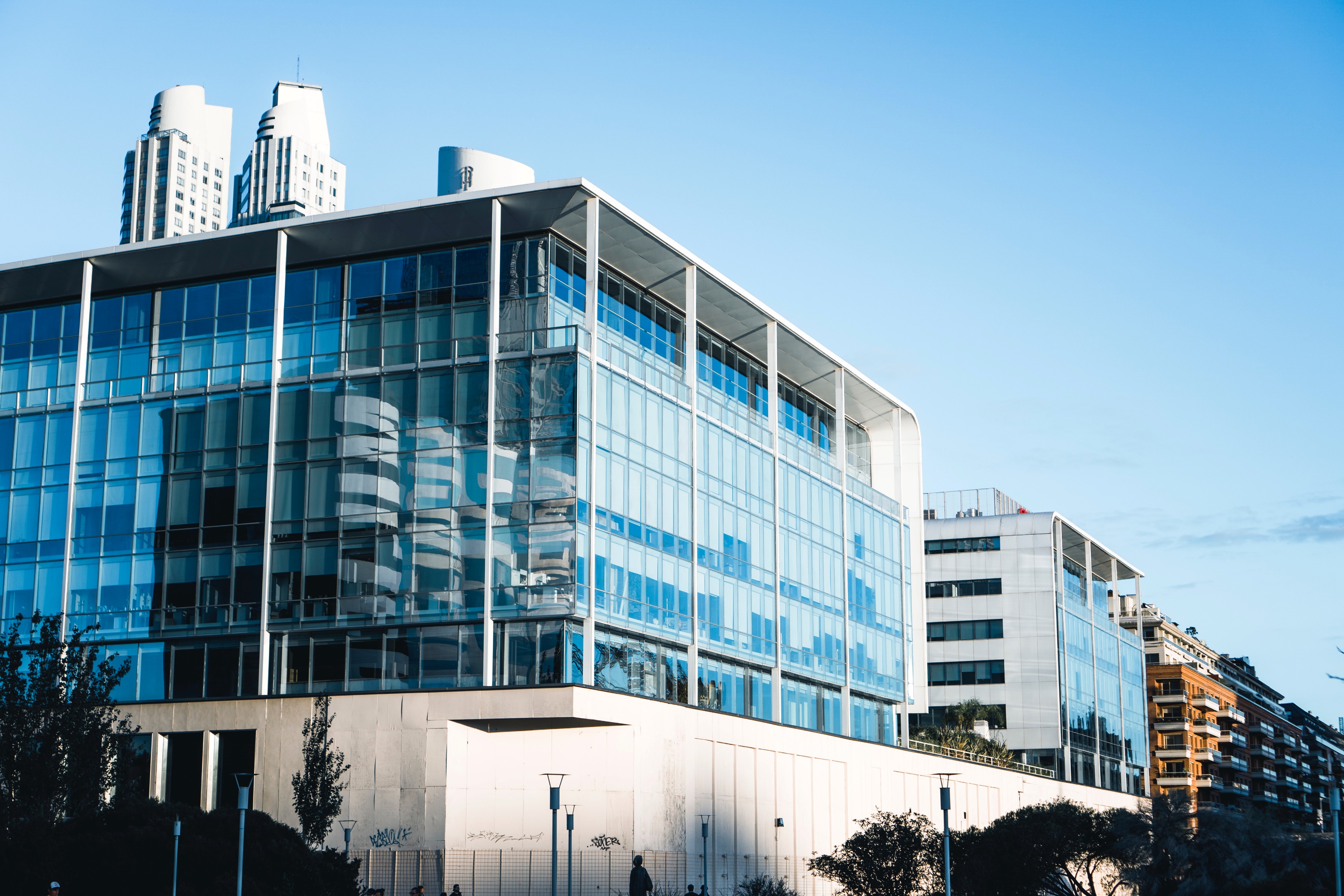 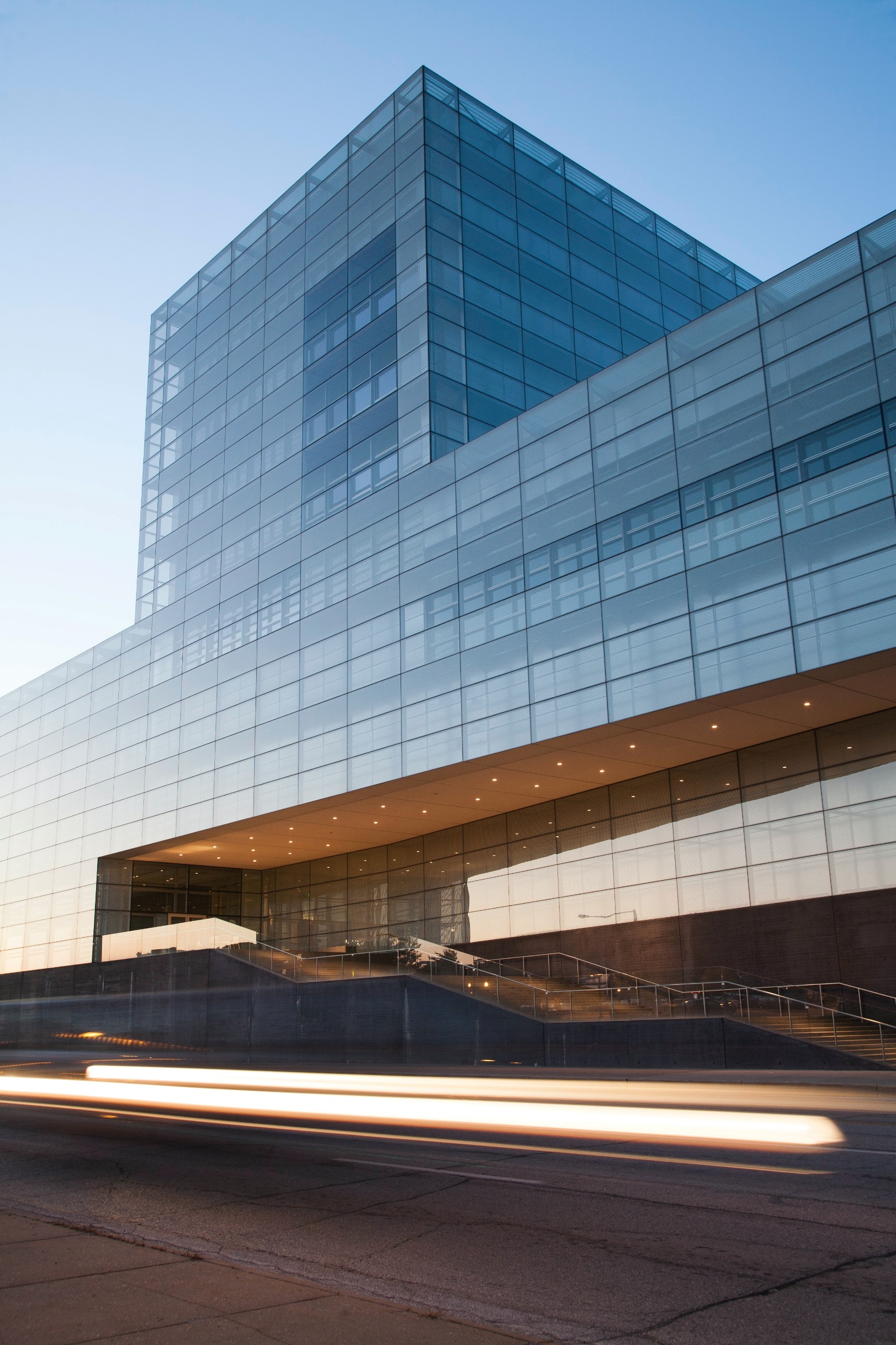 预算构成项
在这里输入你的正文，阐述与关键词标题相关的具体内容，若字数太多酌情先删减文案，再缩小字号
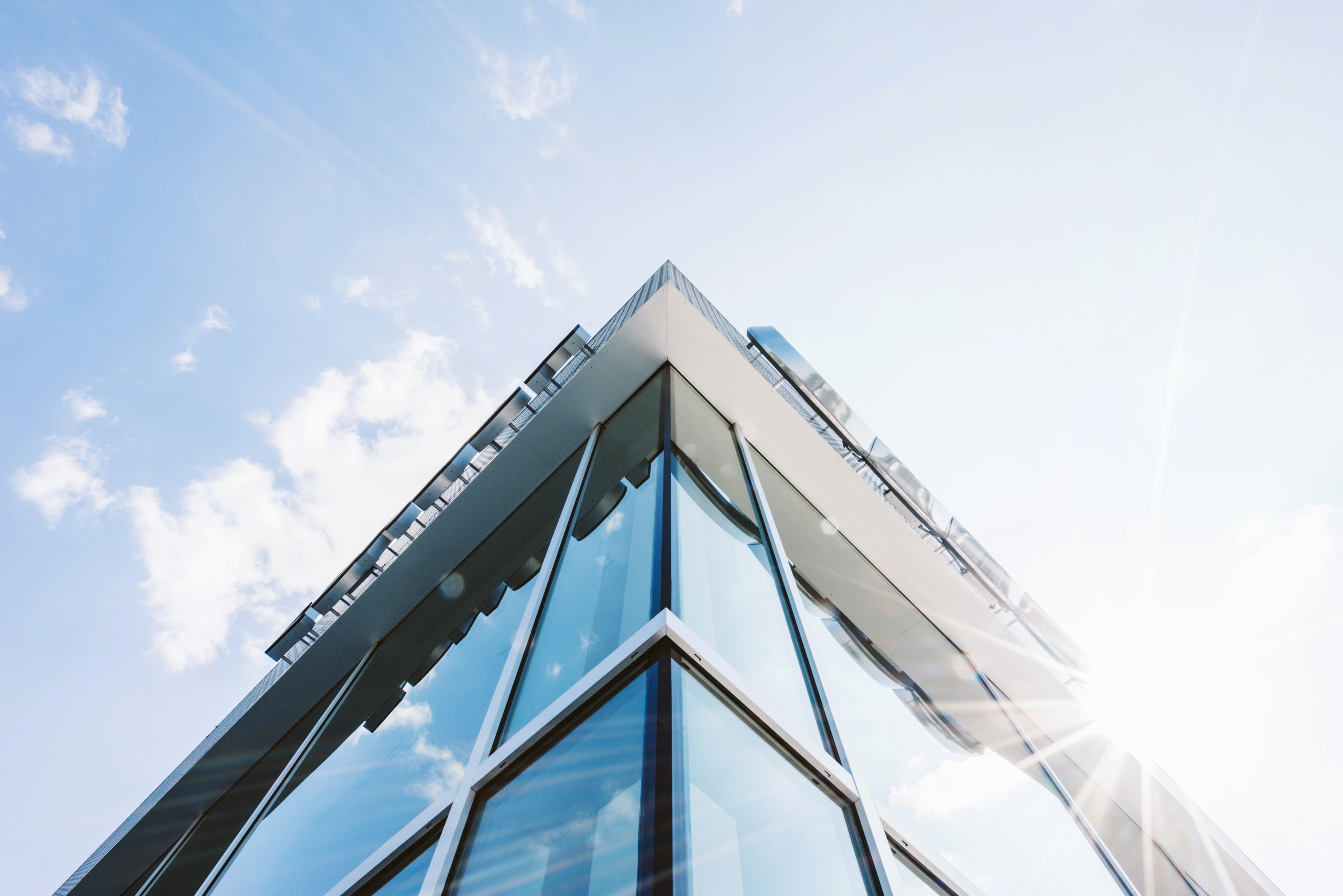 预算列支项
在这里输入你的正文，阐述与关键词标题相关的具体内容，若字数太多酌情先删减文案，再缩小字号
预算方案
主要物料预算
在这里输入你的正文，阐述与关键词标题相关的具体内容，若字数太多酌情先删减文案，再缩小字号
邀请嘉宾预算
在这里输入你的正文，阐述与关键词标题相关的具体内容，若字数太多酌情先删减文案，再缩小字号
宣传费用预算
在这里输入你的正文，阐述与关键词标题相关的具体内容，若字数太多酌情先删减文案，再缩小字号
应急费用预算
在这里输入你的正文，阐述与关键词标题相关的具体内容，若字数太多酌情先删减文案，再缩小字号
预算方案
物料预算表
20XX年
感谢观看
Thanks for watching
汇报人：OfficePLUS
汇报单位：策划部
OfficePLUS.cn
标注
字体使用


行距

素材

声明



作者
中文：OPPOSans B  / OPPOSans R 
英文：OPPOSans H  / OPPOSans R 

标题 1.0
正文 1.3
Unslpah

本网站所提供的任何信息内容（包括但不限于 PPT 模板、Word 文档、Excel 图表、图片素材等）均受《中华人民共和国著作权法》、《信息网络传播权保护条例》及其他适用的法律法规的保护，未经权利人书面明确授权，信息内容的任何部分(包括图片或图表)不得被全部或部分的复制、传播、销售，否则将承担法律责任。

伊伊